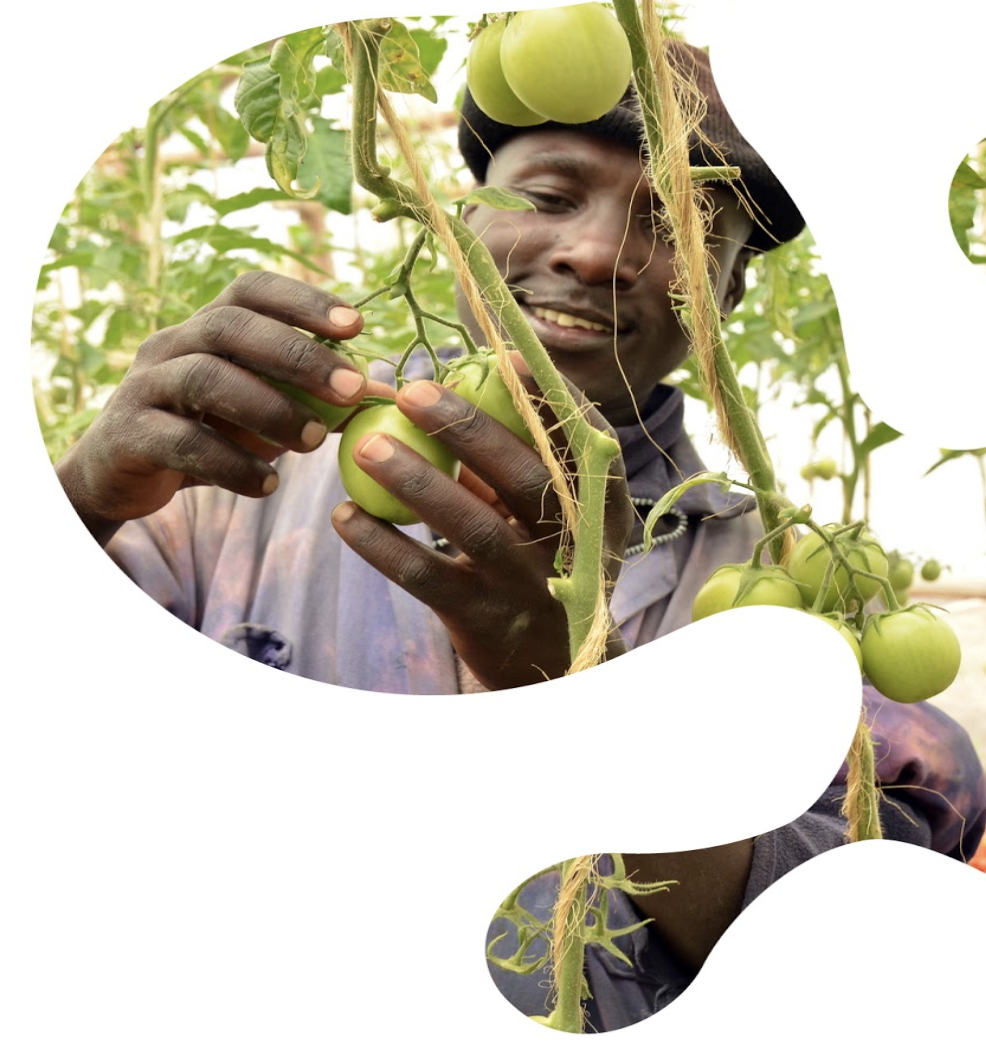 Digital agrifood Collective
Commercial viability assessment tool
Use this tool to assess the commercial viability of the digital service providers you work with.
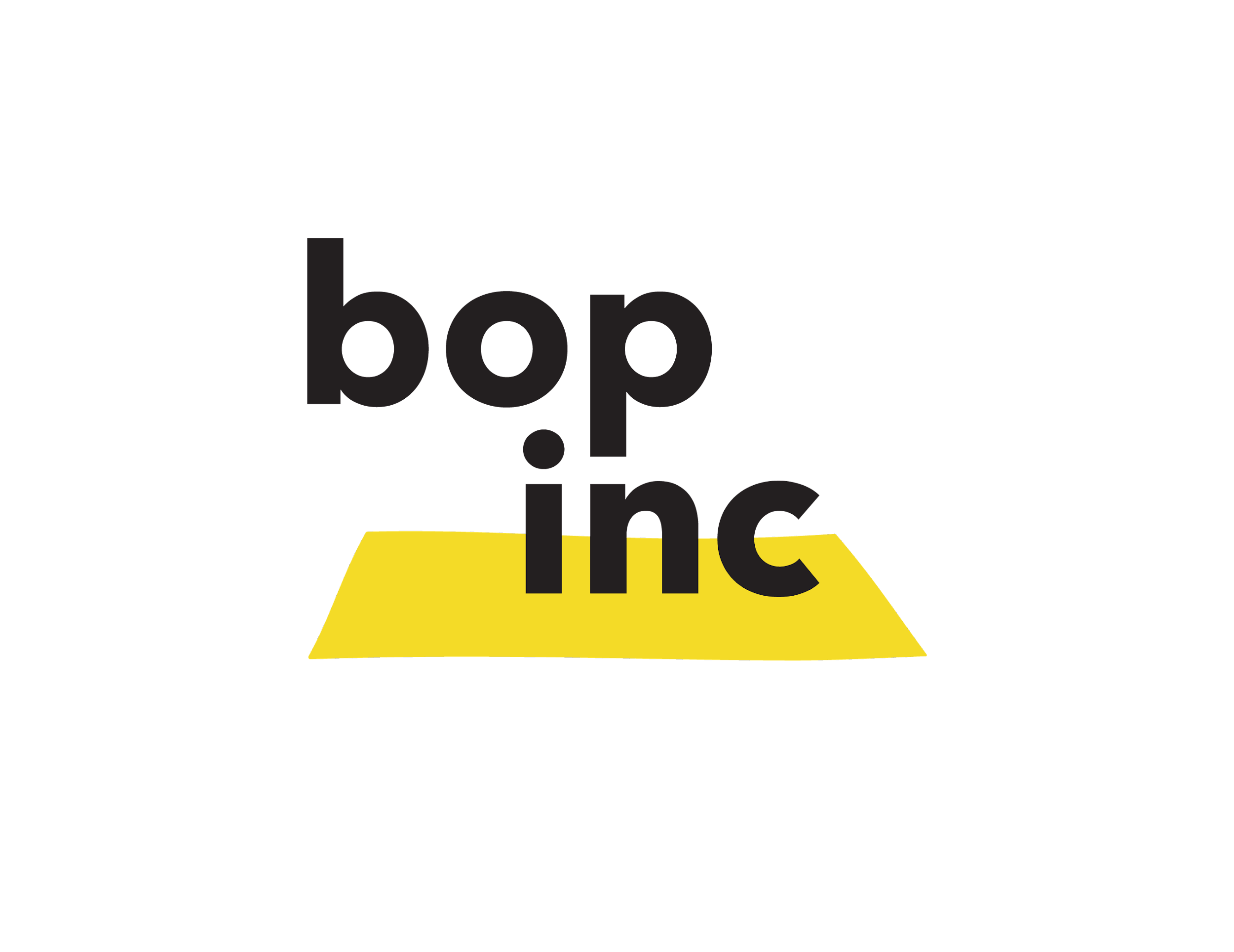 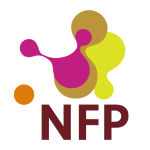 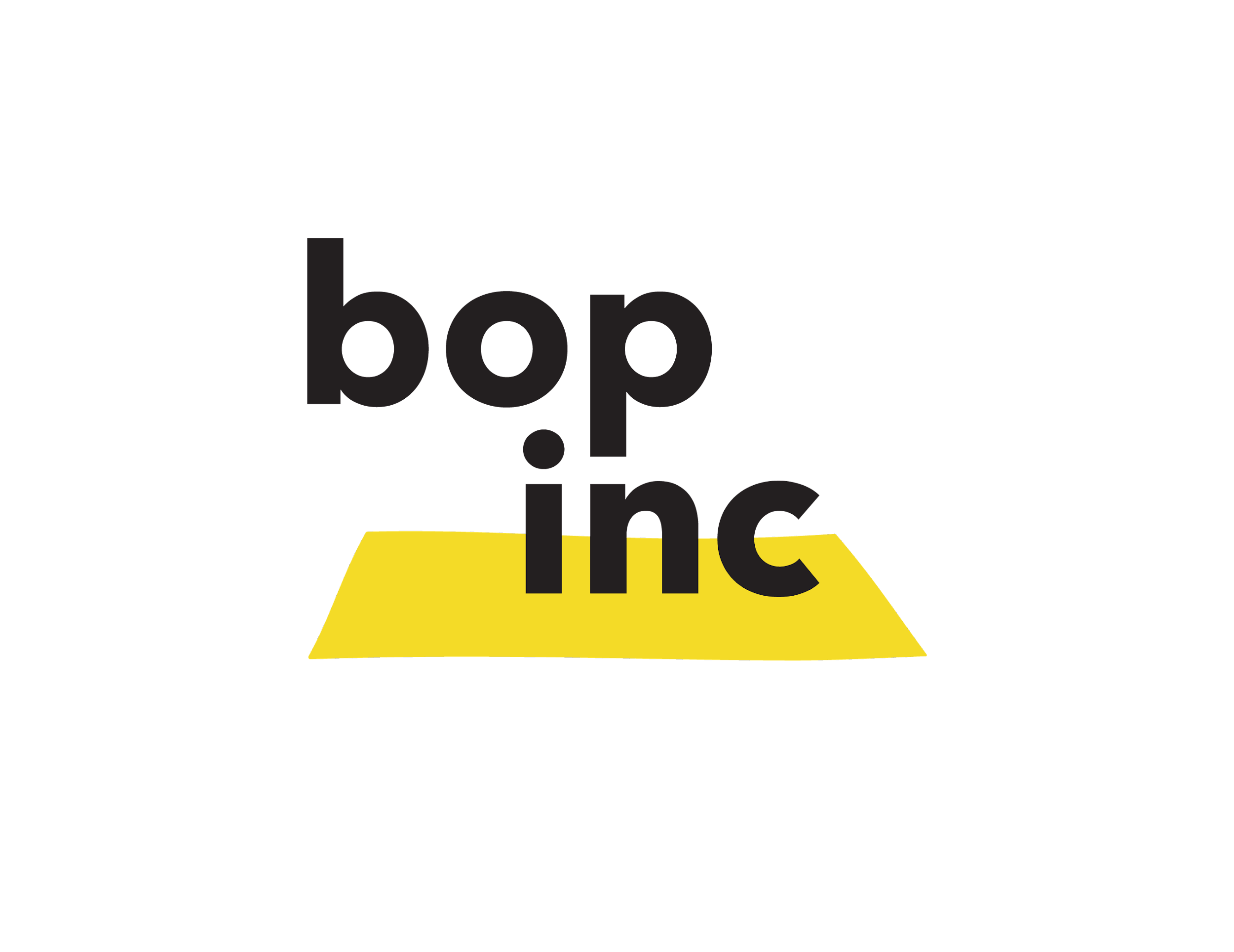 Commercial viability assessment tool
Example of a fictional company
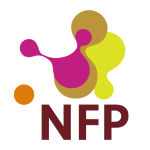 Through their sales team, the company establishes commercial relationships with farmer touch points such as agribusinesses, insurance and input providers.
4. Your revenue model
How do your customers pay you? For your paying customers (in 3b), choose a revenue model and add the price point.
5. Your profit & loss
What are your annual costs? 
How much of these costs are covered with revenues you generate?
1. Your team
Does your team have entrepreneurs with the intention and capabilities to sell on a commercial basis?
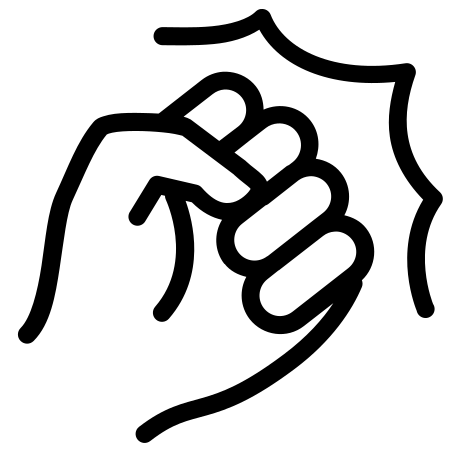 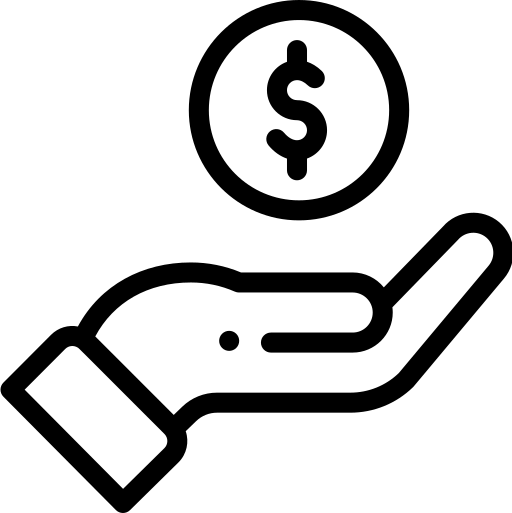 Farmers: Airtime
Agribusiness: Contracts with farmers paying through input purchase
Cash out:
Cash in:
Staff: 30k Office: 7k
Marketing: 9k
Data: 14k 

= $ 60k /year
B2C revenues: 15k
B2B revenues: 15k
Grants: 15k
= $ 45k /year
Weather forecasting and crop advisory SMS service for smallholder farmers. Farmers are willing to pay if the service is bundled, for instance with inputs.
2. Your offering
Do you have something “sellable”? 
And have you validated your target group is happy with your offering?
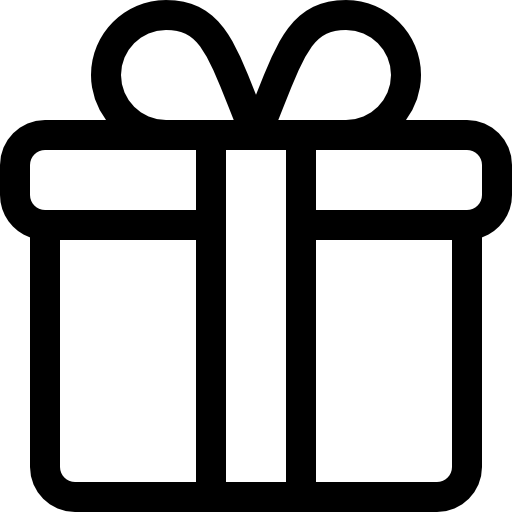 Difference:  $ -15k /year
3a. Your end user
Who uses your offering primarily?
3b. Your paying customer
Who is willing to pay your bills and what do you offer them in return?
% of income coming from revenues:
67%
6. Your potential to scale
What can you do to maximise your revenues and reduce your costs? With these strategies, what is the realistic market size that you can obtain?
Costs reductions:
New revenues:
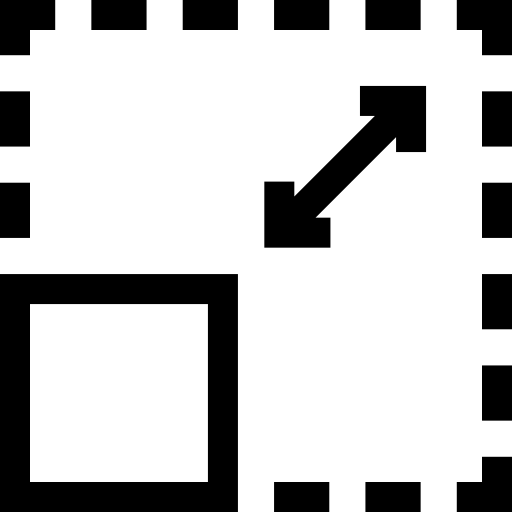 Farmers (B2C)
SHFs, extension workers


Large value chain actors (B2B)
Agribusinesses, input retailers
Financial institutions

Other (B2G, B2NGO)
(Development grants)
Farmers and other individuals
SHFs, extension workers

Large value chain actors
Agribusinesses


Other
33%
Reduce farmer marketing costs by leveraging loyal farmers.
Drive loyalty and monthly payments from farmers.
33%
33%
3m SHFs
Obtainable market size:
[Speaker Notes: Ask these questions:
Who pays?
What do they pay for?
When and how do they pay?
Is this enough to financially sustain my business (also look at steady cash flow)]
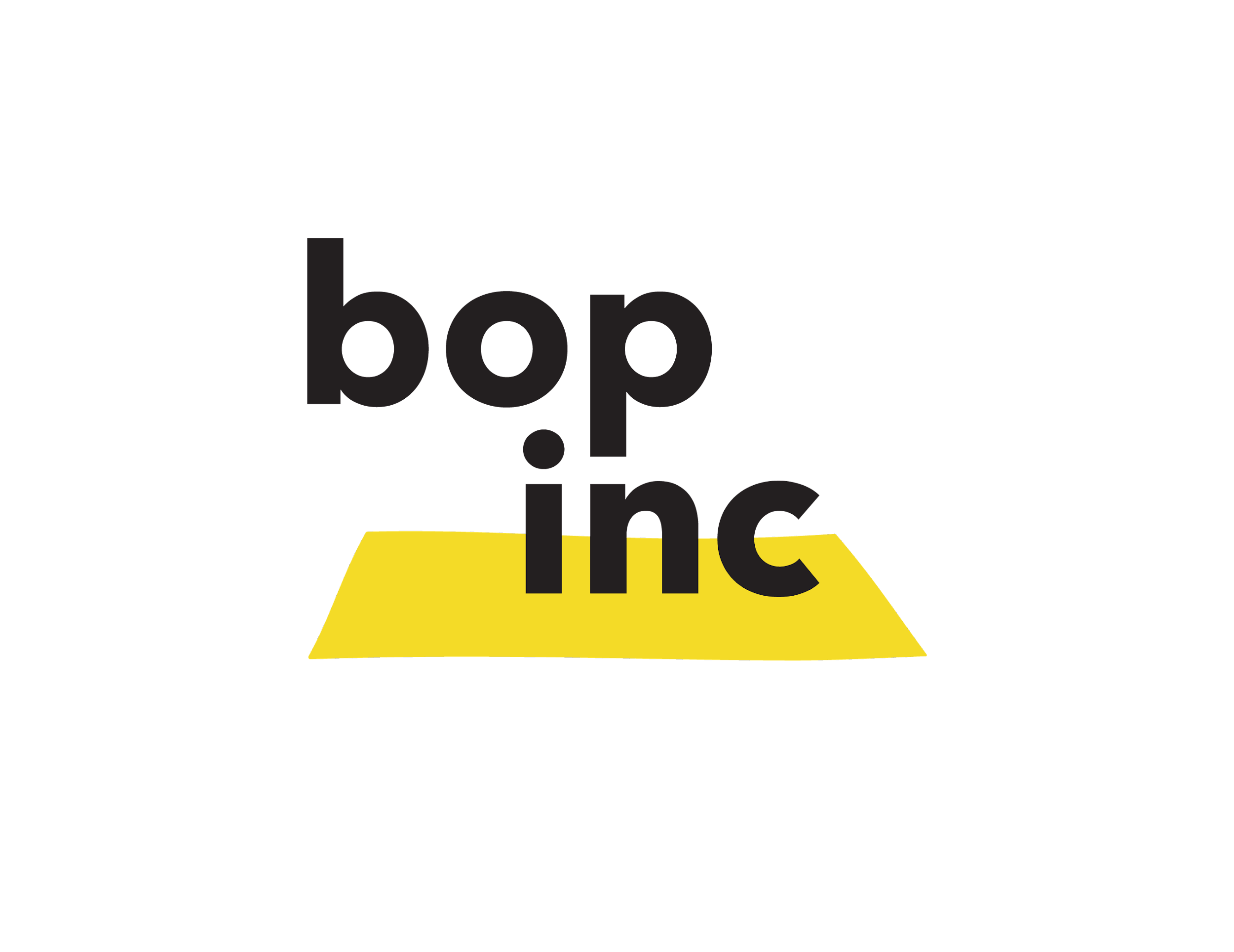 Commercial viability assessment tool
Blank Worksheet
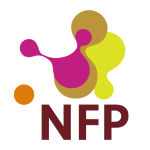 4. Your revenue model
How do your customers pay you? For your paying customers (in 3b), choose a revenue model and add the price point.
5. Your profit & loss
What are your annual costs? 
How much of these costs are covered with revenues you generate?
1. Your team
Does your team have entrepreneurs with the intention and capabilities to sell on a commercial basis?
…
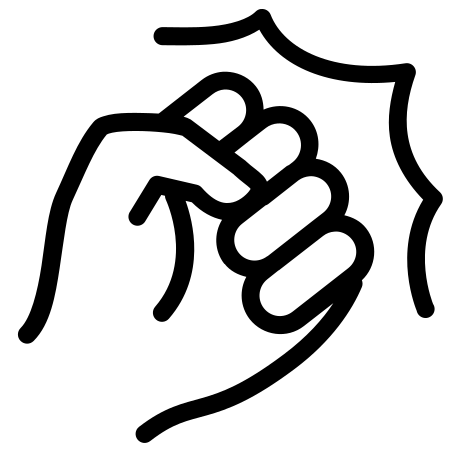 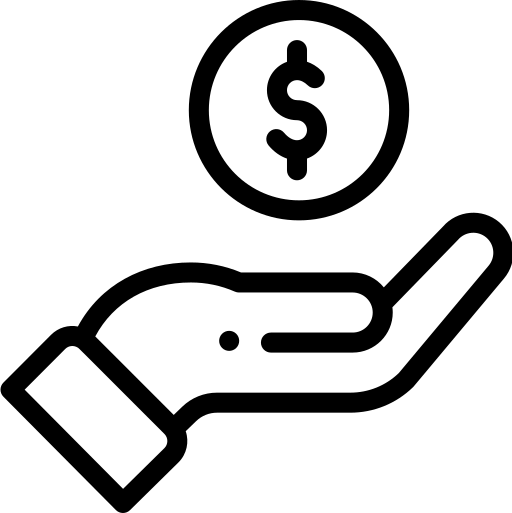 Examples:
For B2C, subscriptions at $2 per season
For B2B, advertising at $100 for 1,000 SMS
More examples in the Annex
Cash out:










Examples:Staff, geodata, marketing, etc,
Cash in:










Examples:Revenues, loan, donations, etc.
Yes
2. Your offering
Do you have something “sellable”? 
And have you validated your target group is happy with your offering?
…
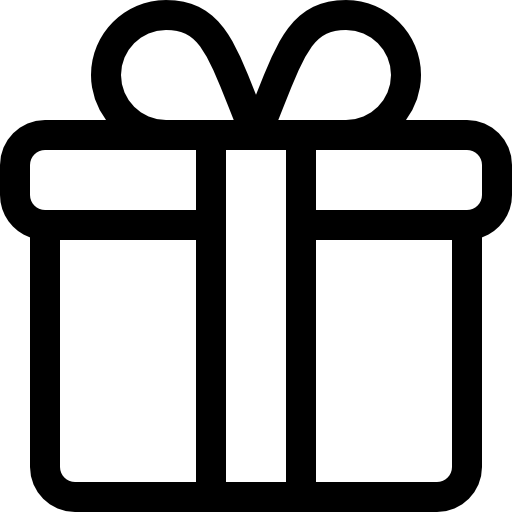 Yes
Difference:
3a. Your end user
Who uses your offering primarily?
3b. Your paying customer
Who is willing to pay your bills and what do you offer them in return?
% of income coming from revenues:
6. Your potential to scale
What can you do to maximise your revenues and reduce your costs? With these strategies, what is the realistic market size that you can obtain?
Costs reductions:









Examples:Use of open data or partner with NGOs.
New revenues:









Examples:Advertising or add  new service offering
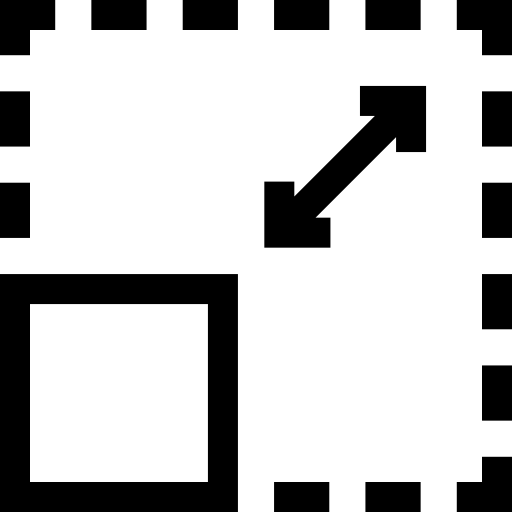 Farmers (B2C)



Large value chain actors (B2B)



Other (B2G, B2NGO)
Farmers and other individuals



Large value chain actors



Other
Obtainable market size:
[Speaker Notes: Ask these questions:
Who pays?
What do they pay for?
When and how do they pay?
Is this enough to financially sustain my business (also look at steady cash flow)]
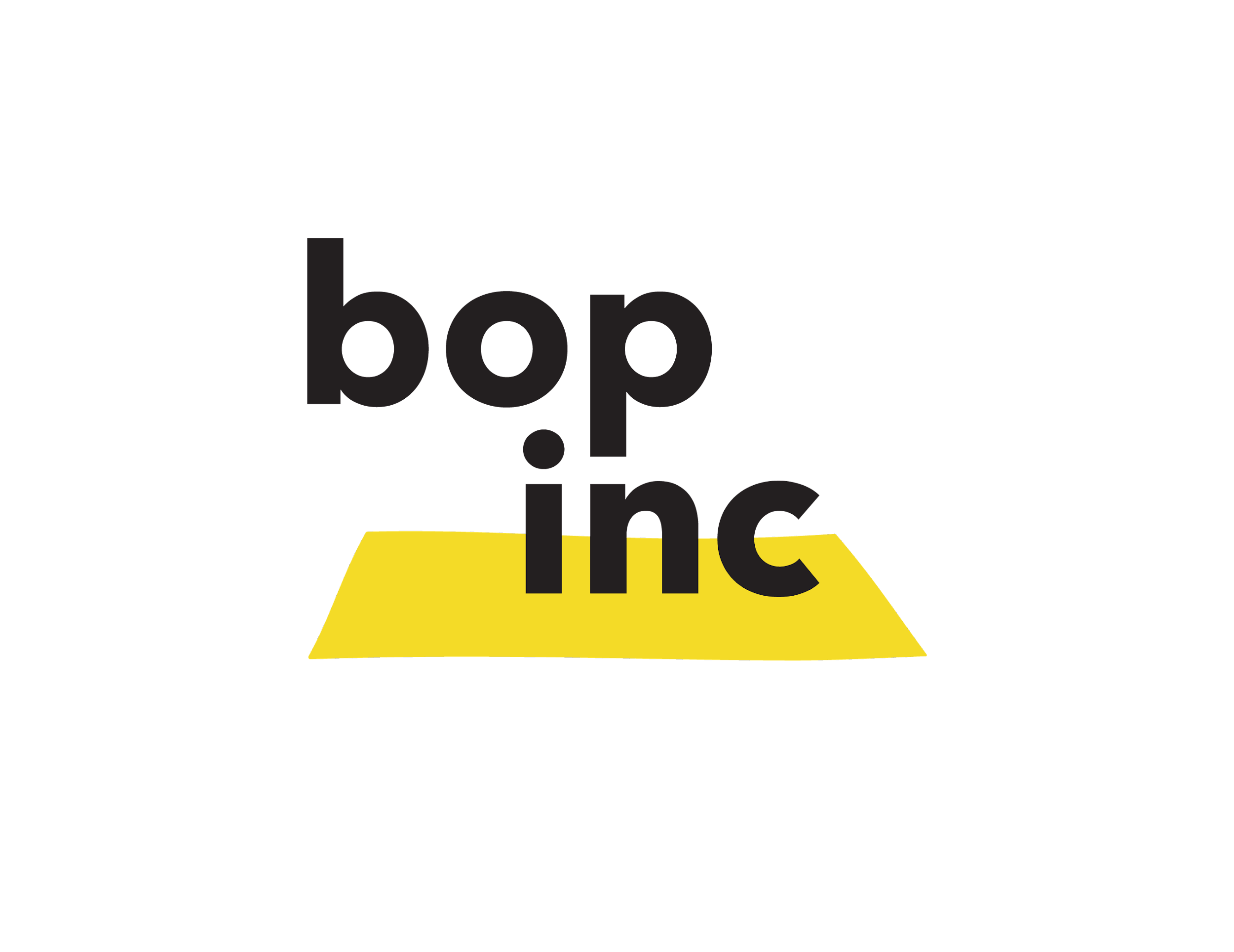 Commercial viability assessment tool
Annex: revenue models
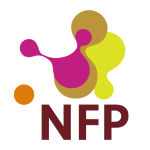 [Speaker Notes: ROJAN suggests: Add case study. We tested this before.]
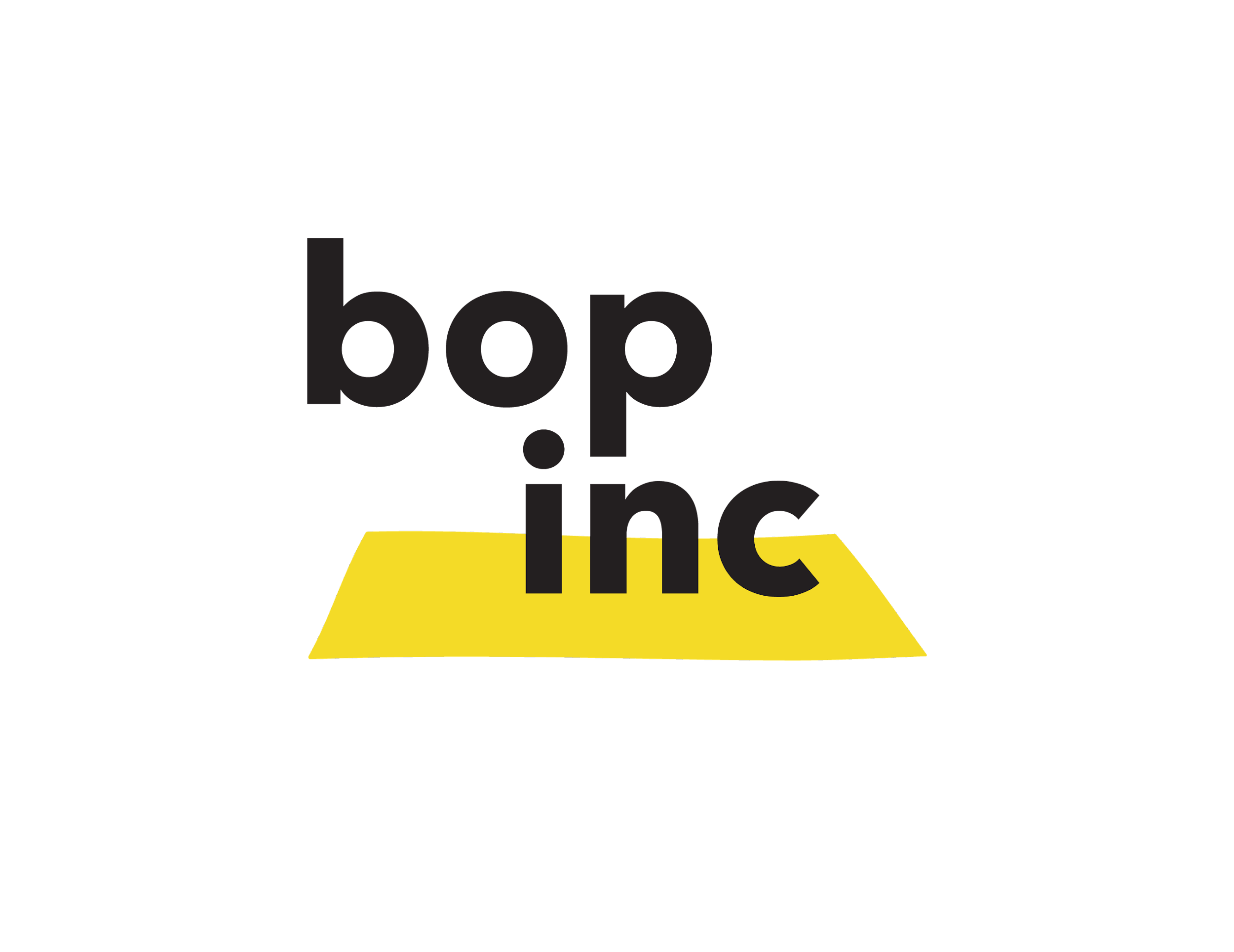 Commercial viability assessment tool
Annex: cost reduction strategies
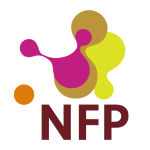 [Speaker Notes: ROJAN suggests: Add case study. We tested this before.]